Урок на тему «Особое детство»
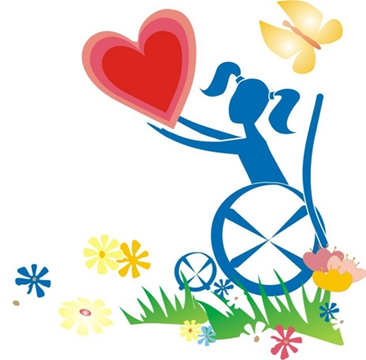 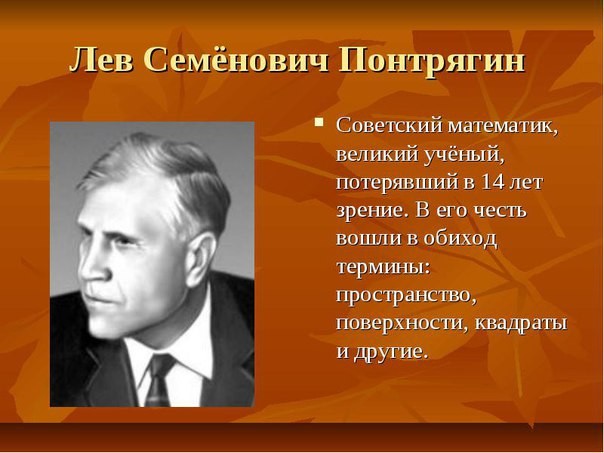 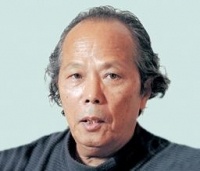 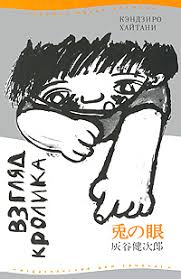 «Не нужно быть Буддой, чтобы взглянуть в глаза кролику и увидеть мир его глазами». (Японская пословица).
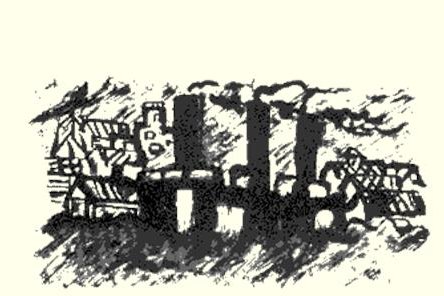 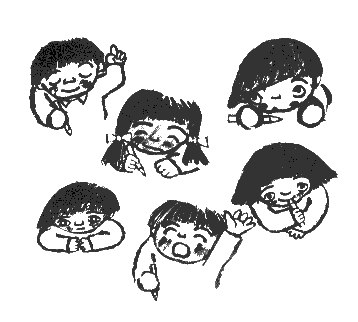 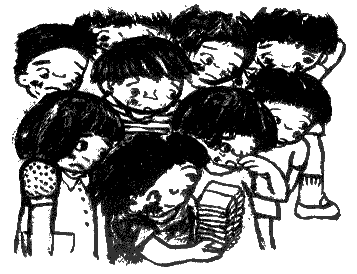 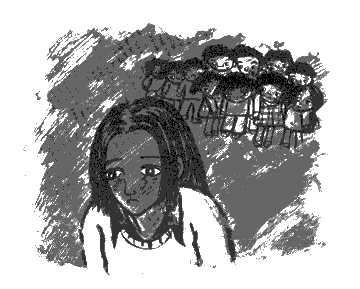 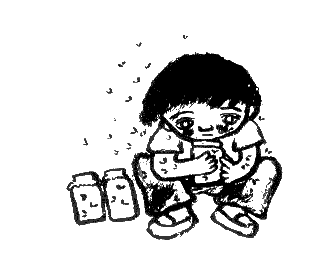 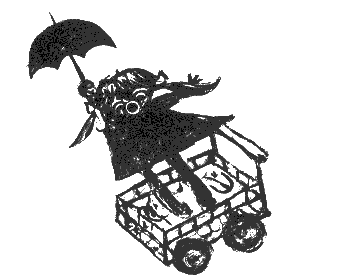 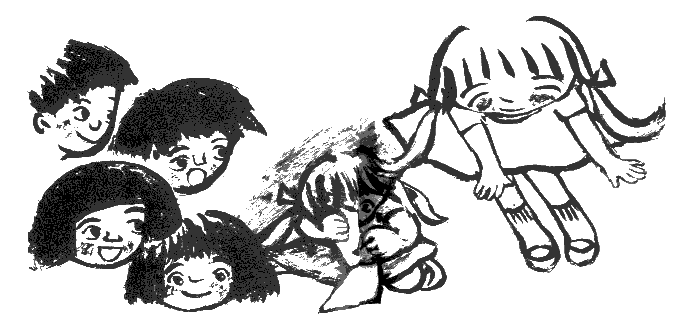 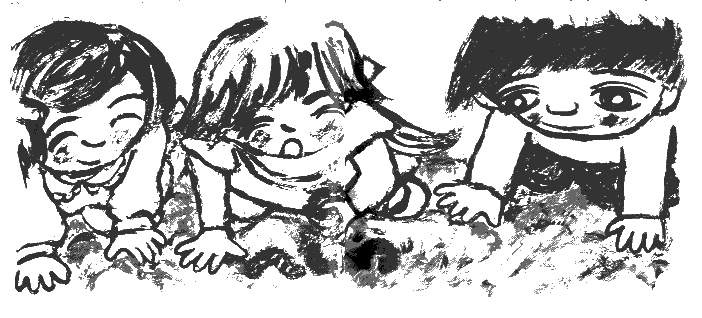 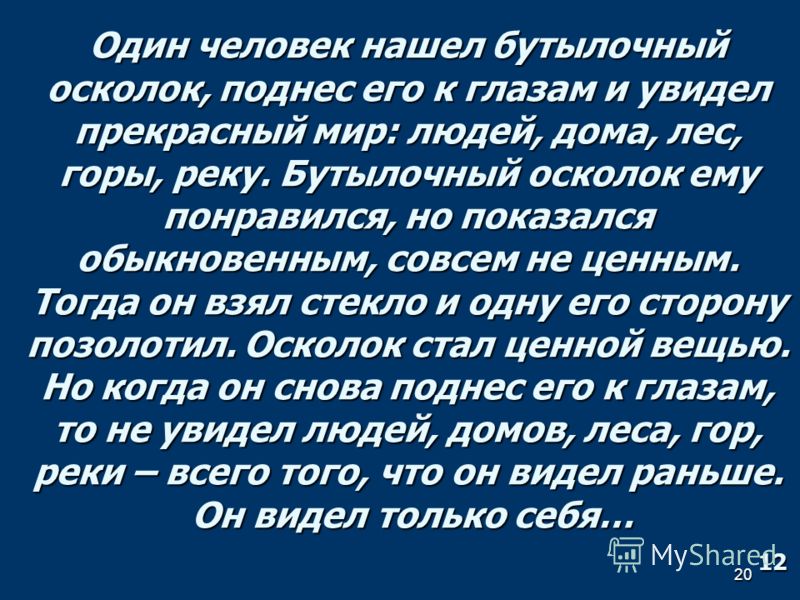 Спасибо за внимание!
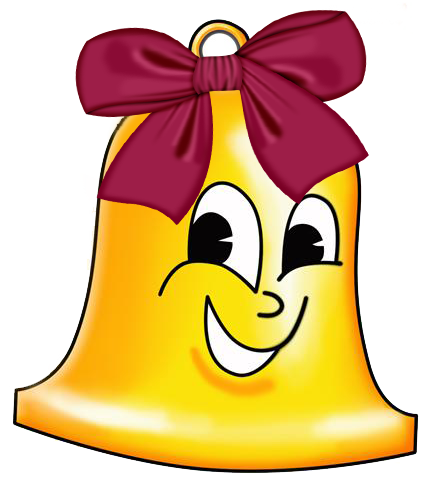